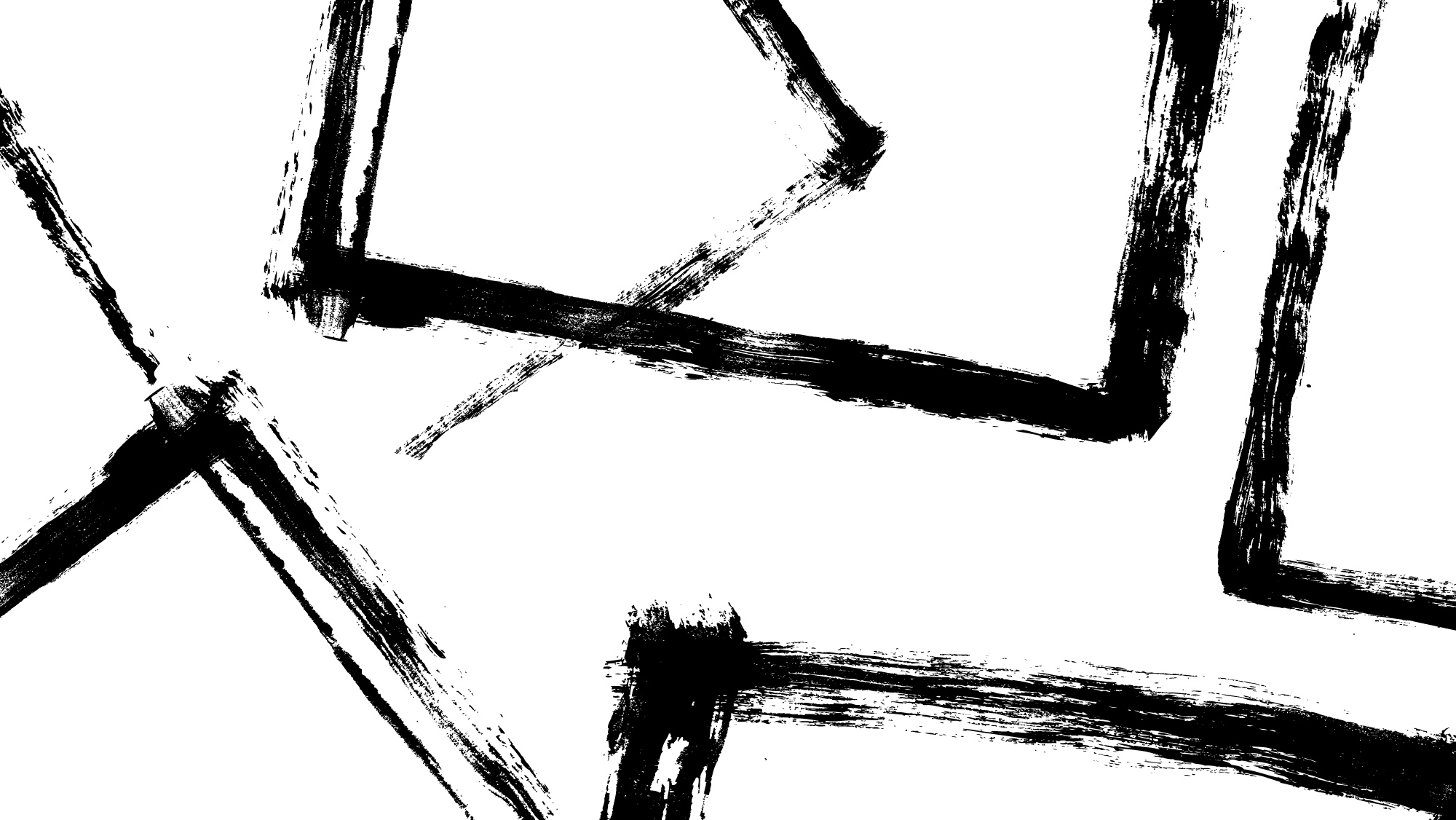 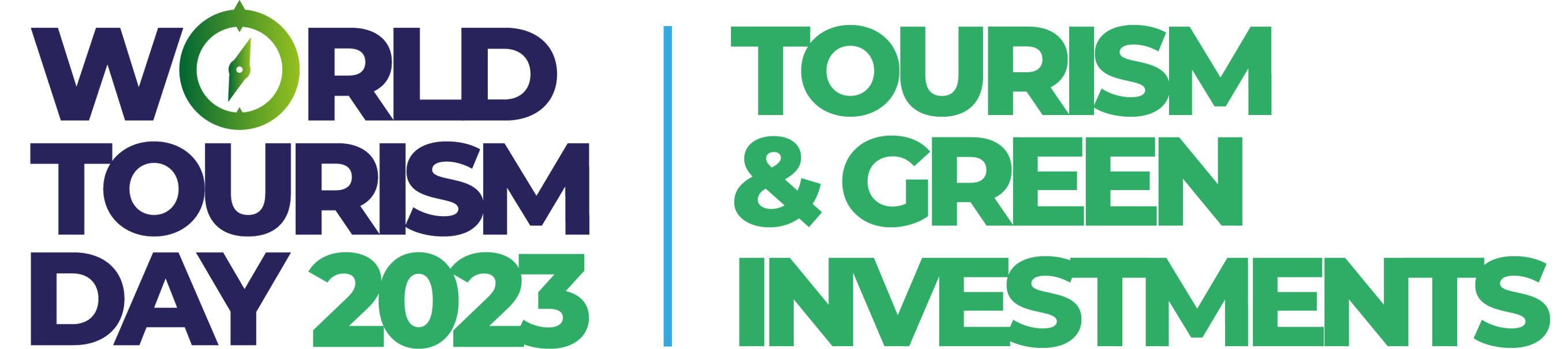 Hunting as a green investment
Dr Simon Chiutsi
Namibia University of Science and Technology (NUST)
Hospitality & Tourism Dept
27 September 2023
The Context
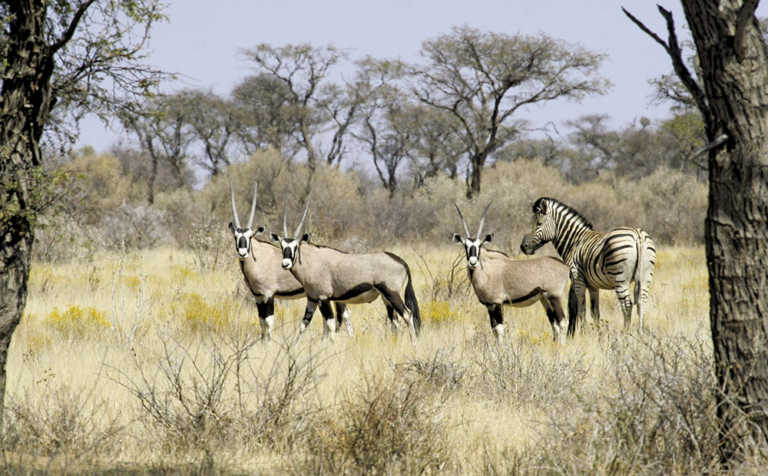 The Big Question?
Is hunting green investment?
Where does hunting fit in the green economy matrix?
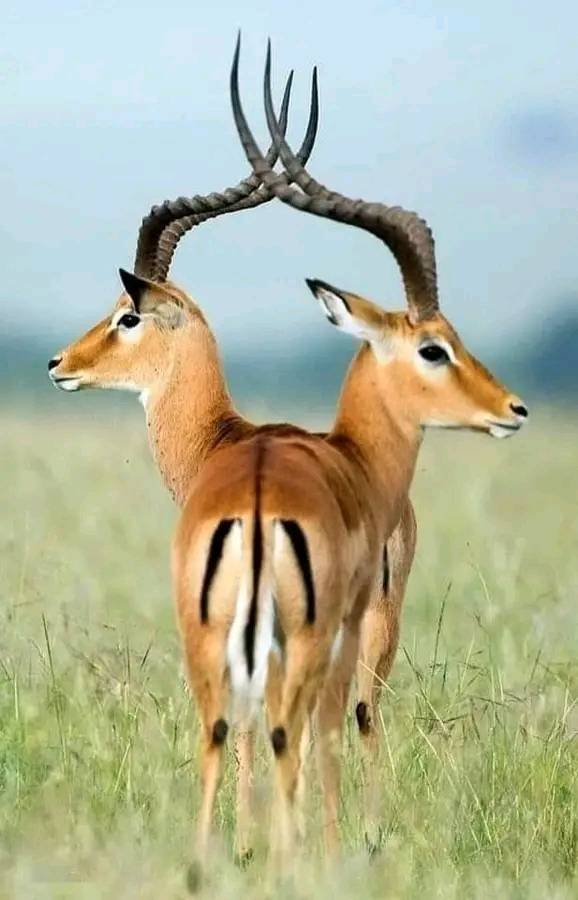 Problematic framing of the hunting industry
Debates on hunting tourism tend to follow ethical and ideological battle lines (Global South vs Global North)

Animal rights movement (consumptive/non-consumptive)

Potential biodiversity loss/negative ecological impacts 

Opinions on environmental benefits are divided

Fragmented narratives by stakeholders

Contrasting visions and objectives for the planet & people

Resulting in difficulties to connect with global markets
Potential contribution of hunting tourism to green economy
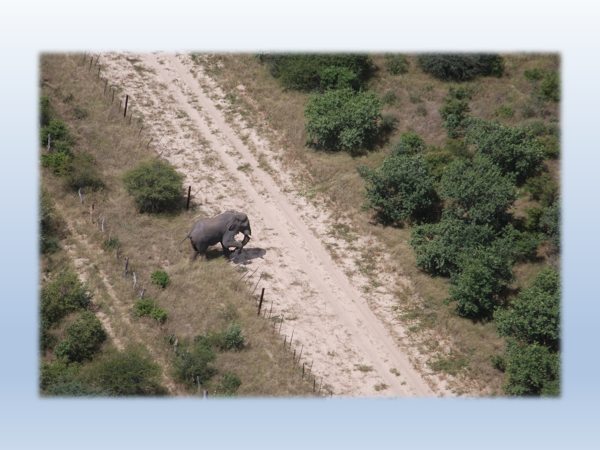 Local community  concerns
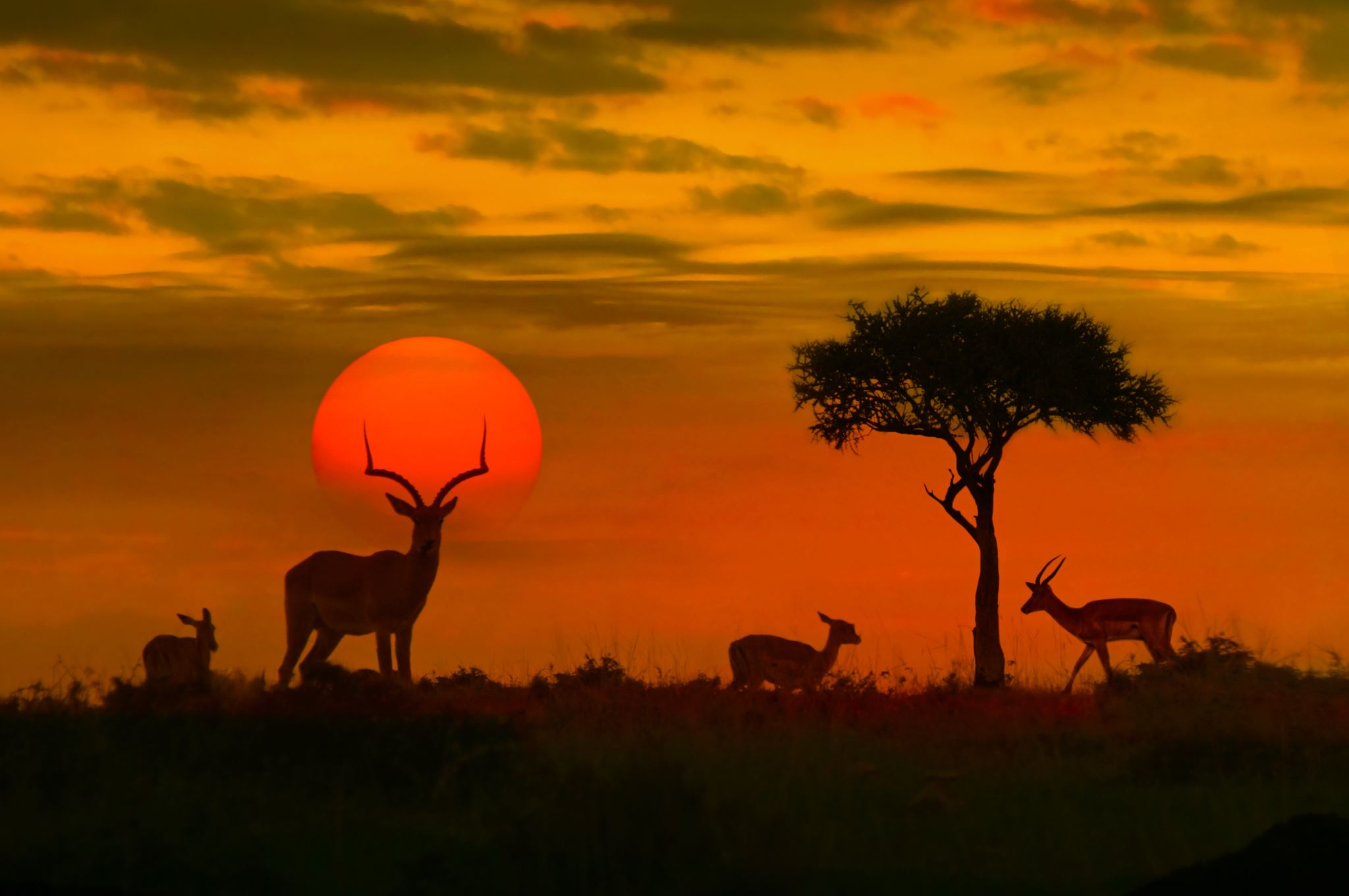 Human wildlife conflict is on the increase (this is also the case in Namibia & Botswana)

Ineffective problem animal control causing a real danger to livestock and people

Secretive nature of the hunting industry-closed sector

Balancing the interests of the stakeholders-marginal communities continuously sidelined

Criminalizing hunting and other related wildlife resource utilization

Local communities cannot play an important role in biodiversity conservation without getting direct benefits from the conservation initiatives
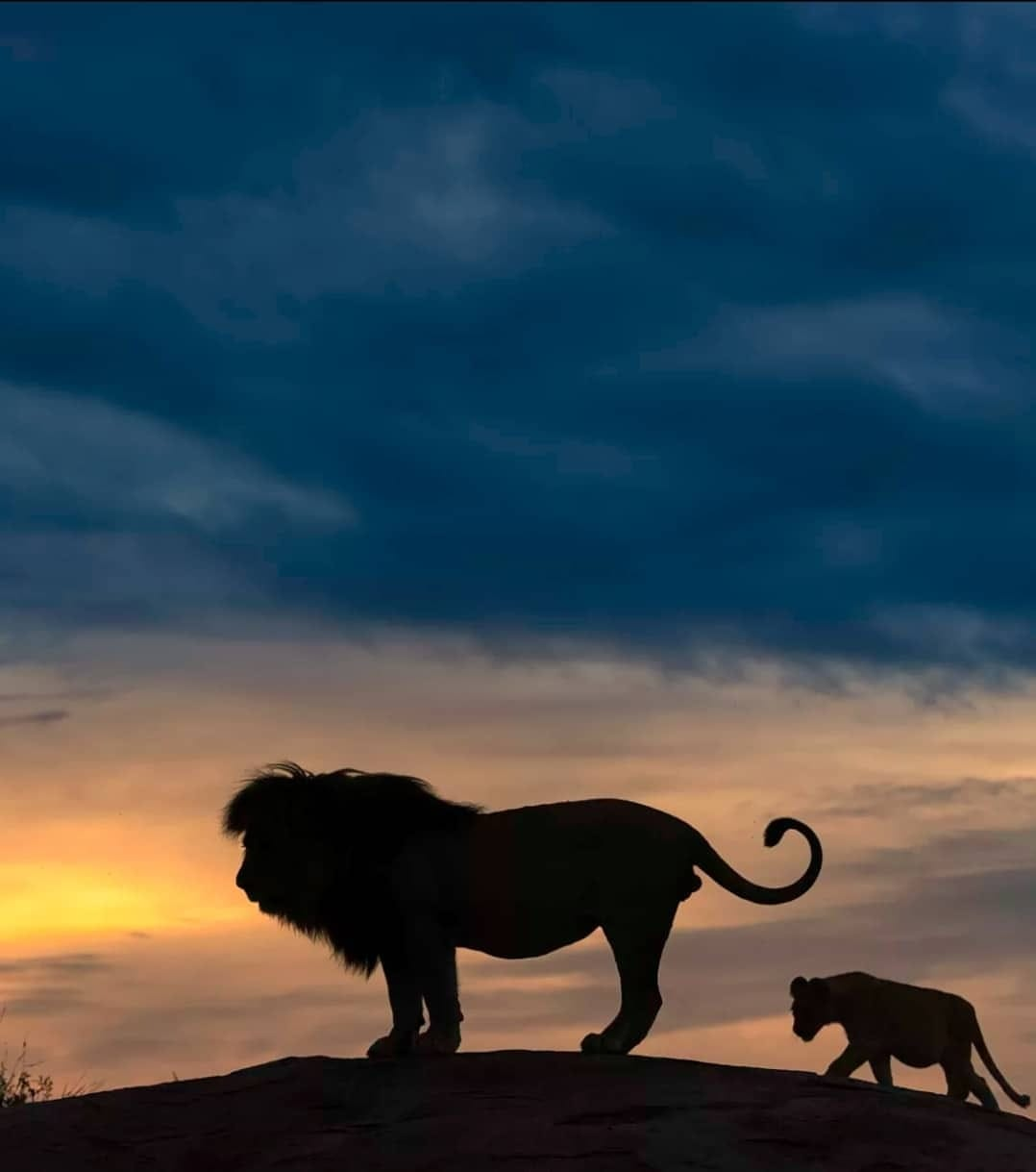 Recommendations
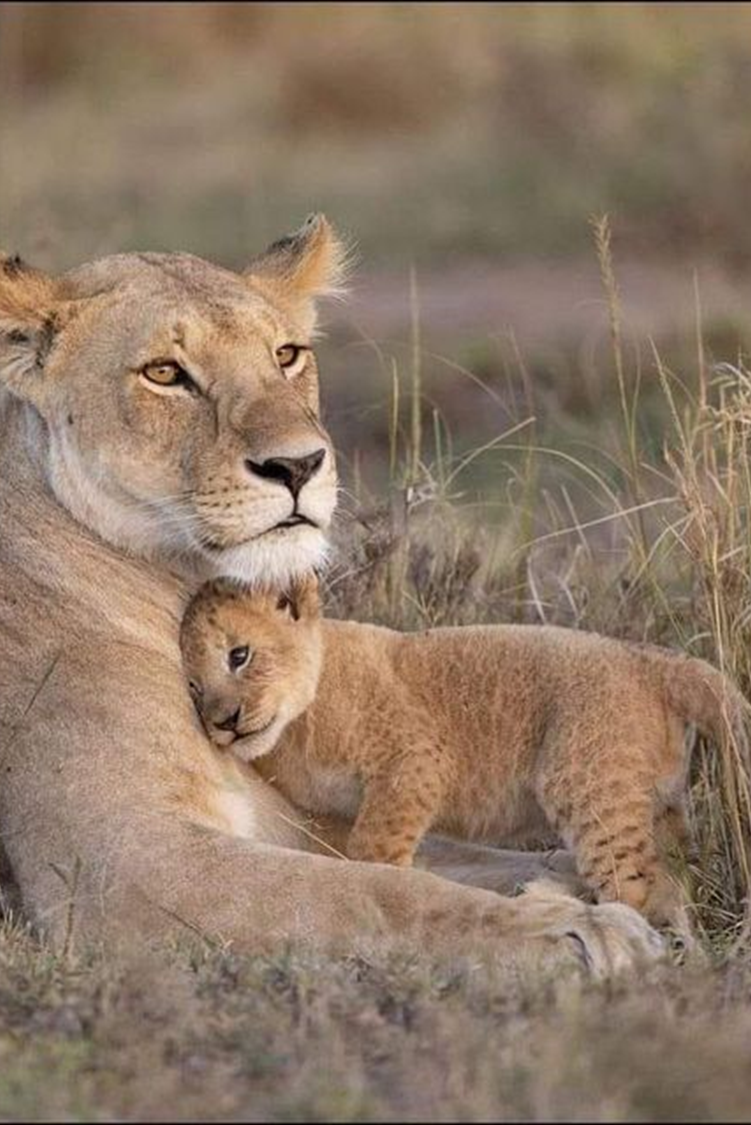 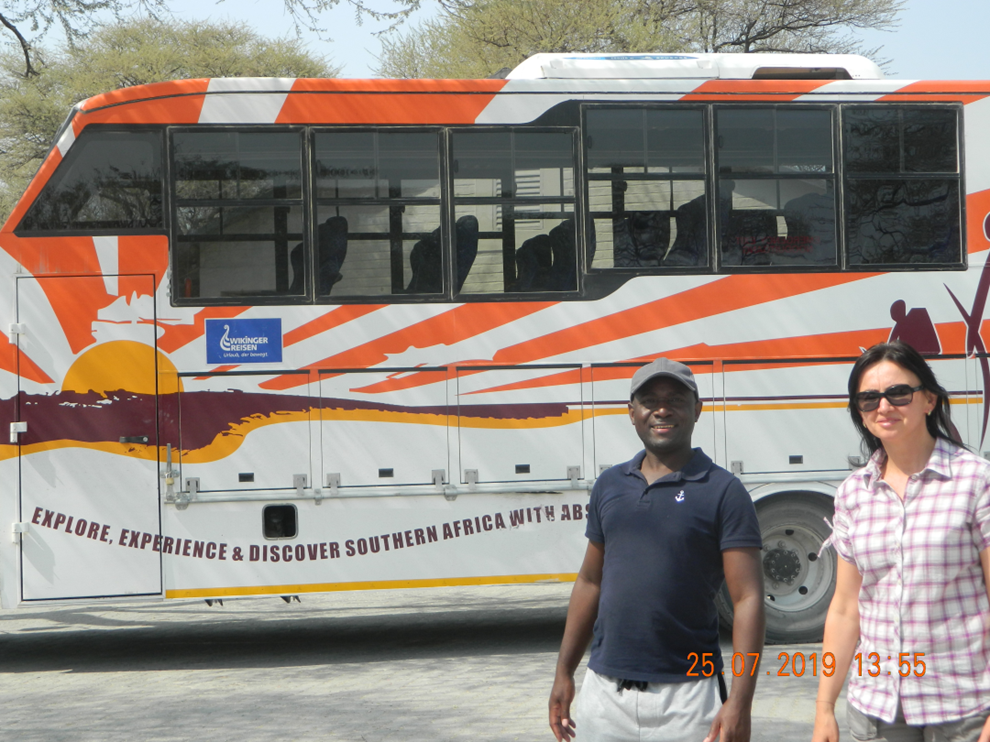 THANK YOU